МАДОУ детский сад                 «Маленькая страна»
Мастер – класс
«Открытка ветерану» 
в технике квиллинг 

Воспитатель: Праслова Елена Юрьевна
Квиллинг, бумагокручение — это искусство скручивать длинные узкие полоски бумаги в спиральки, видоизменять их форму и составлять из полученных деталей объемные или плоскостные композиции.
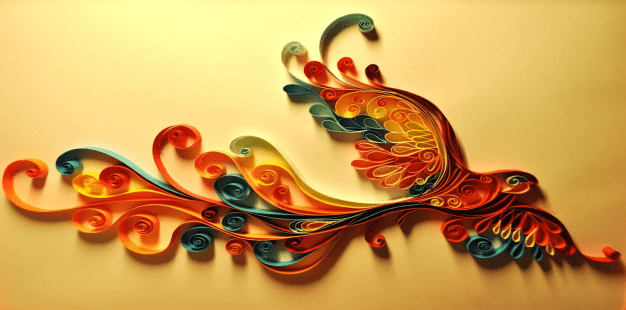 Наши работы
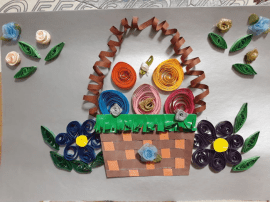 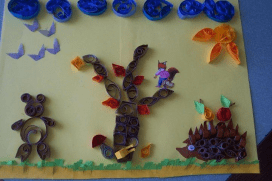 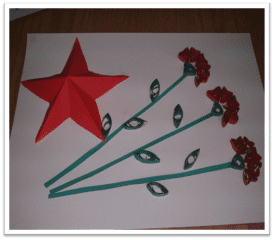 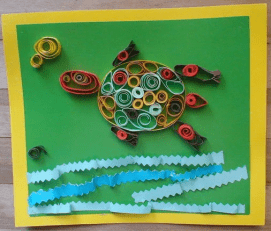 Мастер - класс
Для изготовления такой открытки в технике квиллинг понадобится:
1 Этап изготовления.
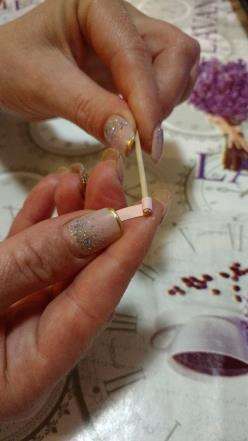 2 Этап изготовления.
3 Этап изготовления.
4 Этап изготовления.
5 Этап изготовления.
6 Этап изготовления.
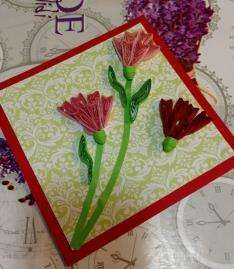 7 Этап изготовления.
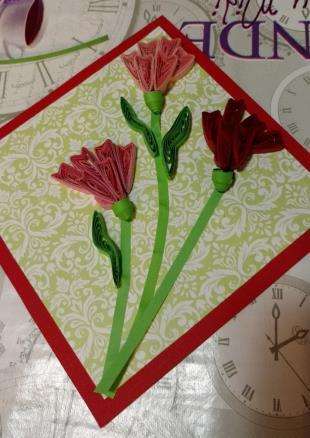 8 Этап изготовления.